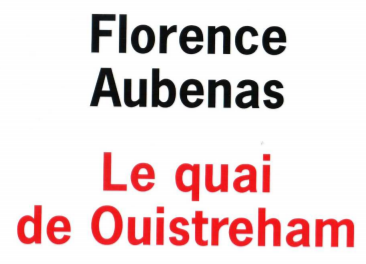 Chapitre 2
L’abattage
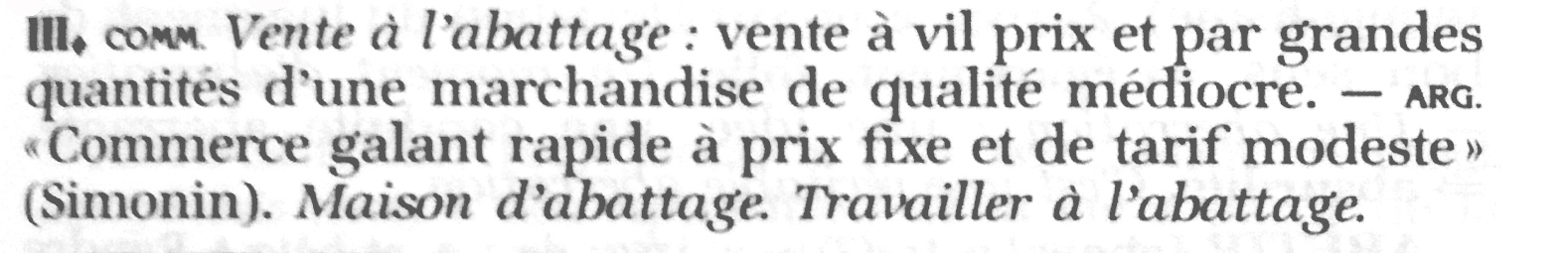 CAEN
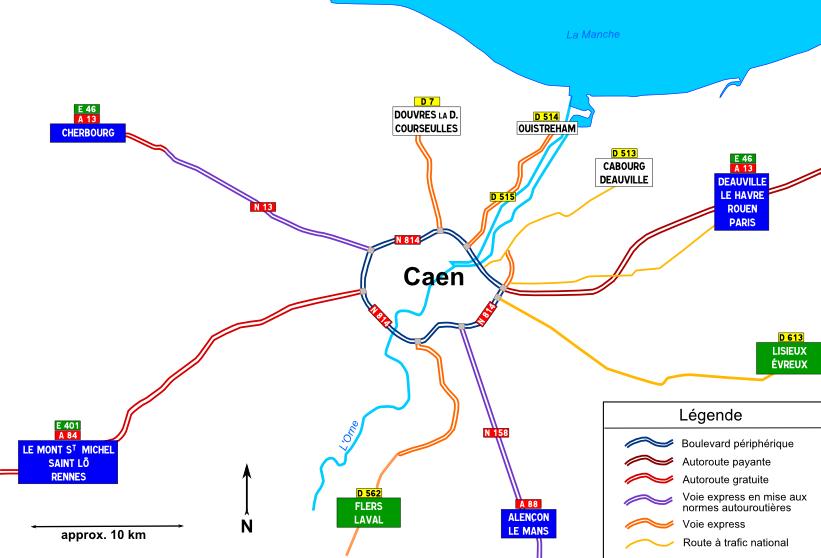 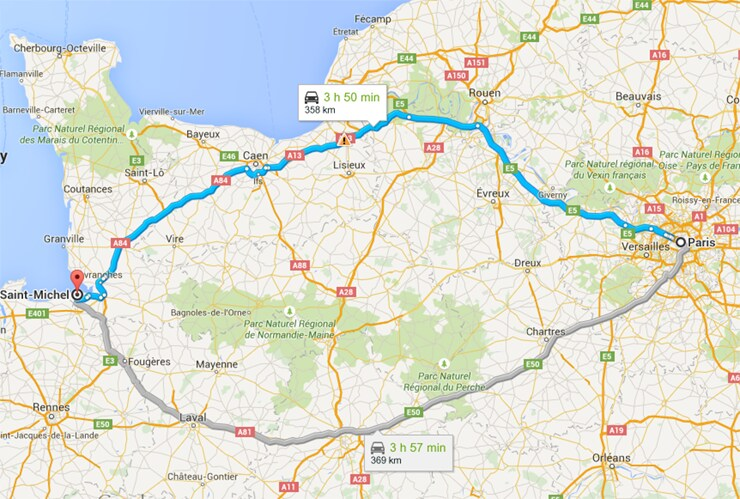 Lexique sur le monde du travail : préliminaires
Abattage: macello, mattatoio, svendita, in grande quantità

Pôle Emploi, établissement public créé en 2008, a trois fonctions :
 l'accompagnement au retour à l'emploi;
 l'indemnisation des demandeurs d'emploi
 la mise en relation des entreprises et des candidats demandeurs d'emploi.

Ménage: 1) famiglia; 2) pulizia
Faire le ménage: fare le pulizie di casa, mettere in ordine

Se passer, v. pronominal: succedere, capitare

Une idée arrêtée: una idea precisa, decisa

Seraient faites, 3° personne du pluriel du conditionnel présent, forme passive du verbe faire

Comme ça: così

Projet personnalisé d’accès à l’emploi, la spécialité d’agent de nettoyage: exemple de langage administratif (bureaucratique, «langue de bois»)

Tout en me reconduisant: nell’accompagnarmi, condurmi

Ça y est : ecco
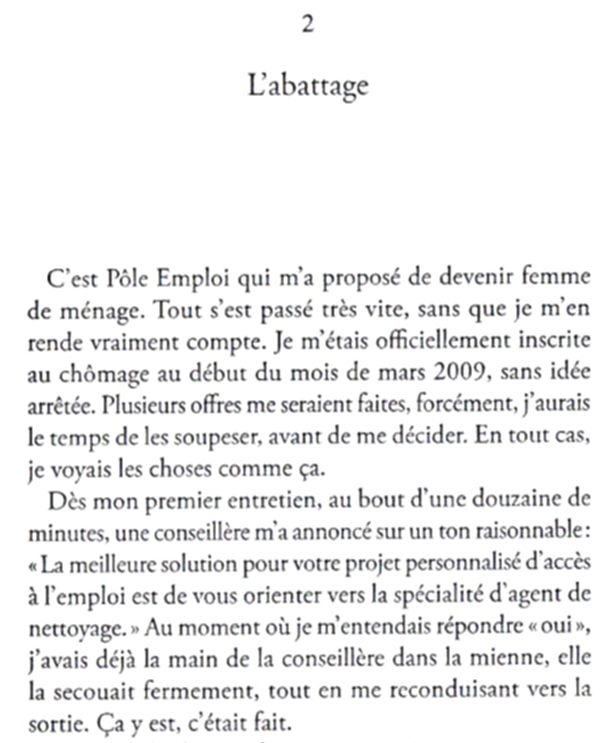 Il y a du monde : c’è molta gente

Autrefois : un tempo

Renâcler : recalcitrare, essere riluttante, restio

Assurer le poste : coprire il lavoro

Faire du social : fare assistenza sociale

Il faut du chiffre : contano i numeri, la quantità

En haut : lassù, sopra ; d’en haut : dall’alto

Travailleur social : assistente, operatore sociale

Métier : lavoro, professione

Cibler : puntare
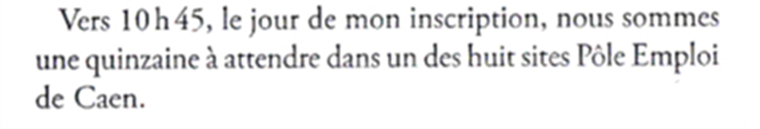 …
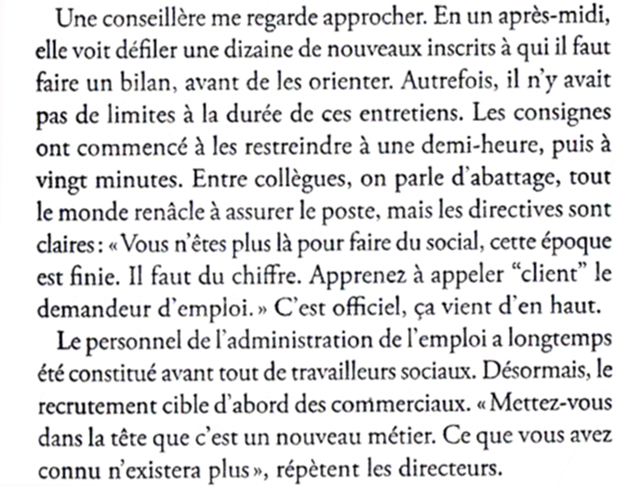 S’avancer : farsi avanti

Box : cubicolo

Coup d’oeil : occhiata. Qui, occhio

Détecter : individuare

Plomber : rovinare

Case : casella

Engorgement : ingorgo, intasamento

Profilage : profiling, profilazione
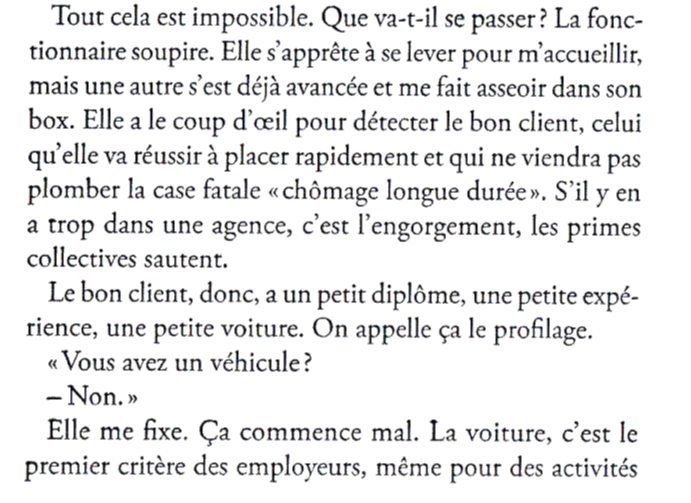 Situer quelqu’un : inquadrare qualcuno

L’essence : la benzina

Mettre de l’essence : fare benzina

Un périmètre d’action : un raggio di azione

Fiche de paye : busta paga

Voyant rouge : spia

Clignoter : lampeggiare

Se détendre : rilassarsi
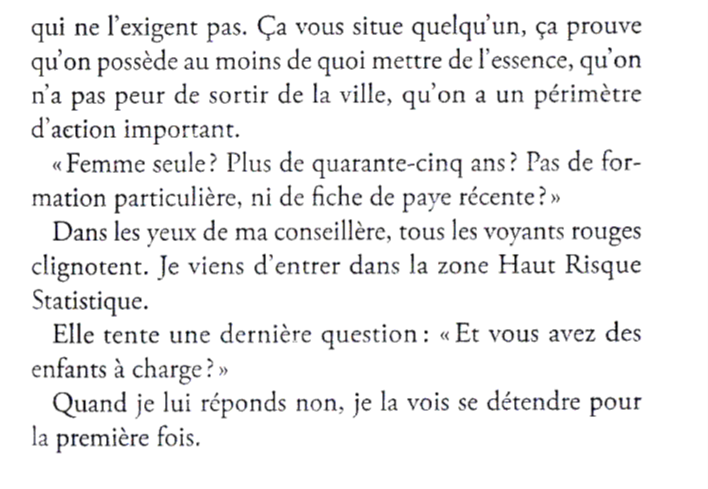